Multiplikation vs. Division
Multiplikation
Multiplikation ist die mehrmals ausgeführte Addition des gleich Summanden:
5 * 3 
= 3 + 3 + 3 + 3 + 3
= 15
Multiplikation
Fachbegriffe bei der Multiplikation:

	3 	* 	95 	= 	   285
    1. Faktor * 2. Faktor = Wert des Produkts

              Produkt
Division
Bei der Division wird eine Zahl in gleiche Teile zerlegt.
Division
Fachbegriffe bei der Division:
 	327 	 :     109     =    285
    Dividend : Divisor = Wert des Quotienten

           Quotient
Multiplikation vs. Division
Die Division ist die Umkehrung der Multiplikation, die Multiplikation ist die Umkehrung der Division.
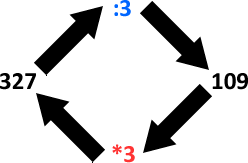